Этикет делового человека
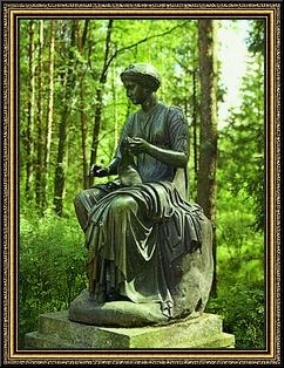 Все великие события начинаются с общения
Скилеф (Феликс Кирсанов)
Визитки
Визитки
Определите, что обозначают данные сокращения
a.c.
p.f.
p.r.
p.p.p.
a.c.-(avec compliment)-приветствие в случае посылки подарка или букета; p.f.(pour fete)-выражение наилучших пожеланий;p.r.(pour remercier)-выражение благодарности;   p.p.p.(pour prendre part)-выражение соболезнования.
УКАЖИТЕ НЕОБХОДИМЫЙ ПАДЕЖ
ОТЧИТАТЬСЯ
СДЕЛАТЬ ОТЧЁТ
РАЗЛИЧАТЬ
ОТЛИЧАТЬ
ПРЕПЯТСТВОВАТЬ
ОПЛАТИТЬ

ЗАСЛУЖИТЬ
ЗАСЛУЖИВАТЬ
ОПИРАТЬСЯ
ОБОСНОВЫВАТЬ
ЗАПЛАТИТЬ
ОСНОВЫВАТЬСЯ
каппуччино или капучино?
Эспресо или эспрессо
ВСТАВЬТЕ ПРОПУЩЕННЫЕ ОКОНЧАНИЯ
ПО ПРИБЫТИ_  НА СОВЕЩАНИЕ
ПО ПРЕДЪЯВЛЕНИ_  ДОКУМЕНТА
ПО ИСТЕЧЕНИ_  СРОКА
ПО ПРИЕЗД_  В ГОРОД
СОСТАВЬТЕ СЛОВОСОЧЕТАНИЯ С ПАРОНИМАМИ
ГАРАНТИЙНЫЙ-ГАРАНТИРОВАННЫЙ
ЖИЛОЙ-ЖИЛИЩНЫЙ
ТИПИЧНЫЙ-ТИПОВОЙ
КОМАНДИРОВАННЫЙ-КОМАНДИРОВОЧНОЕ
ПРЕДСТАВИТЬ-ПРЕДОСТАВИТЬ
РЕКОМЕНДОВАННЫЙ-РЕКОМЕНДАТЕЛЬНОЕ
ОПРЕДЕЛИТЕ ЗНАЧЕНИЕ СЛОВ
АКЦИЯ
РИЕЛТОР
БРОКЕР
ТЕНДЕР
БРЕНД
ПИАР
ПЕРТУРБАЦИЯ
БЕСПРЕЦЕНДЕНТНЫЙ ИНЦИДЕНТ.
В ПОЛИЦЕЙСКОМ УЧАСТКЕ ИНДЕНТИФИЦИРОВАЛИ СКОМПРОМЕНТИРОВАВШЕГО СЕБЯ ДЕБОШИРА.ОН ОКАЗАЛСЯ БУГАЛТЕРОМ. «СТРАННАЯ НЫНЧЕ КОНЪЮНКТУРА, - КОНСТАНТИРОВАЛИ В ПОЛИЦИИ. – БУХГАЛТЕРЫ – НЕ НАШ КОНТИНГЕНТ».
ИСПРАВЬТЕ ОШИБКИ
ТУРИСТАМ ПРИШЛОСЬ ИЗМЕНИТЬ МАРШРУТ И ЗАПАСТИСЬ ПРОДУКЦИЕЙ.
ДИПЛОМАНТ УСПЕШНО ЗАВЕРШИЛ РАБОТУ.
ВЫВОДЫ И ПРЕДЛОЖЕНИЯ ДОКЛАДЧИКА БЫЛИ ОСНОВАННЫМИ.